2016 Conference Ignite Talks
ALBERTO POLLONI
EXAMPLE PRESENTATION
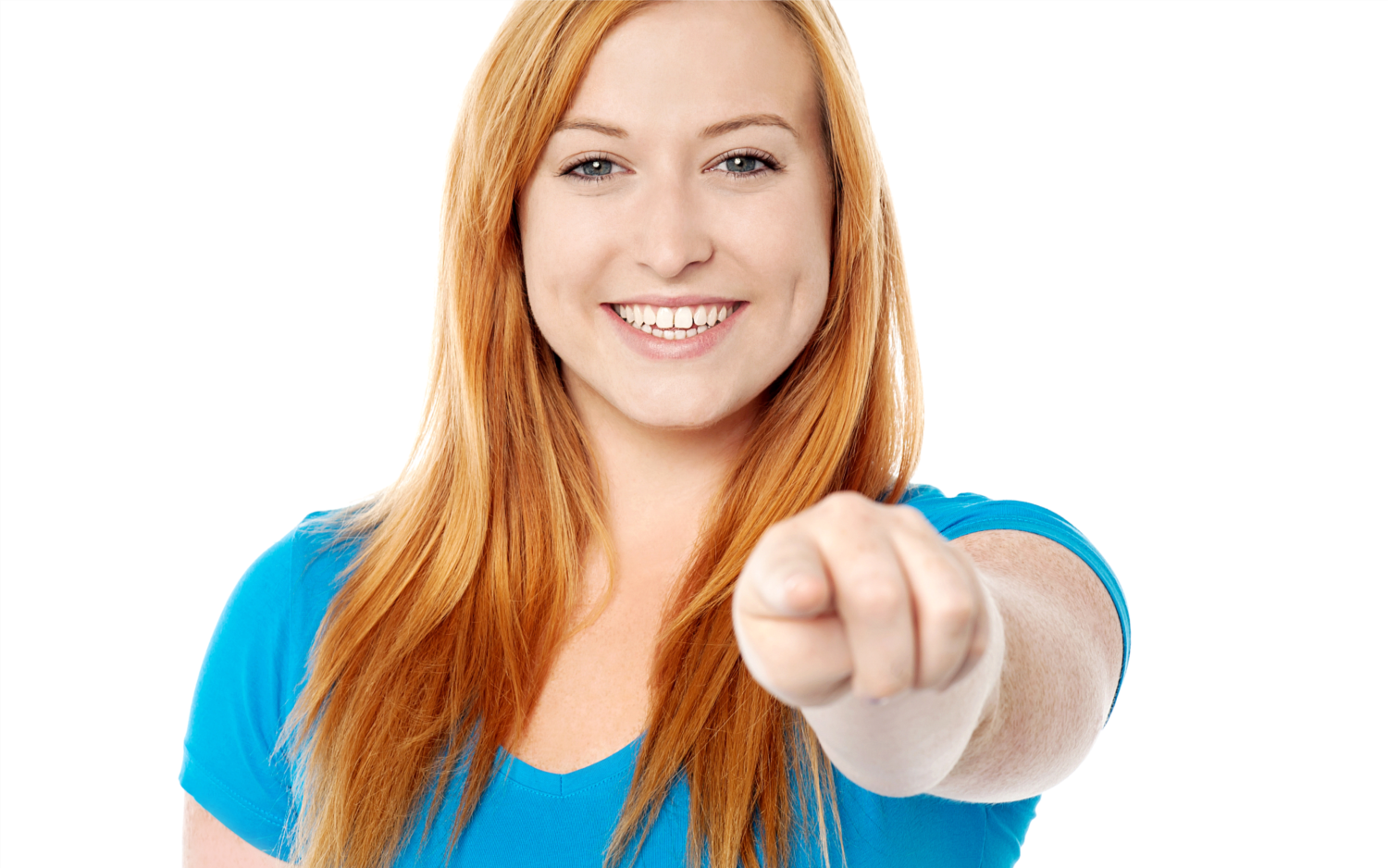 SLIDE 1-
SLIDE 1
SLIDE 1
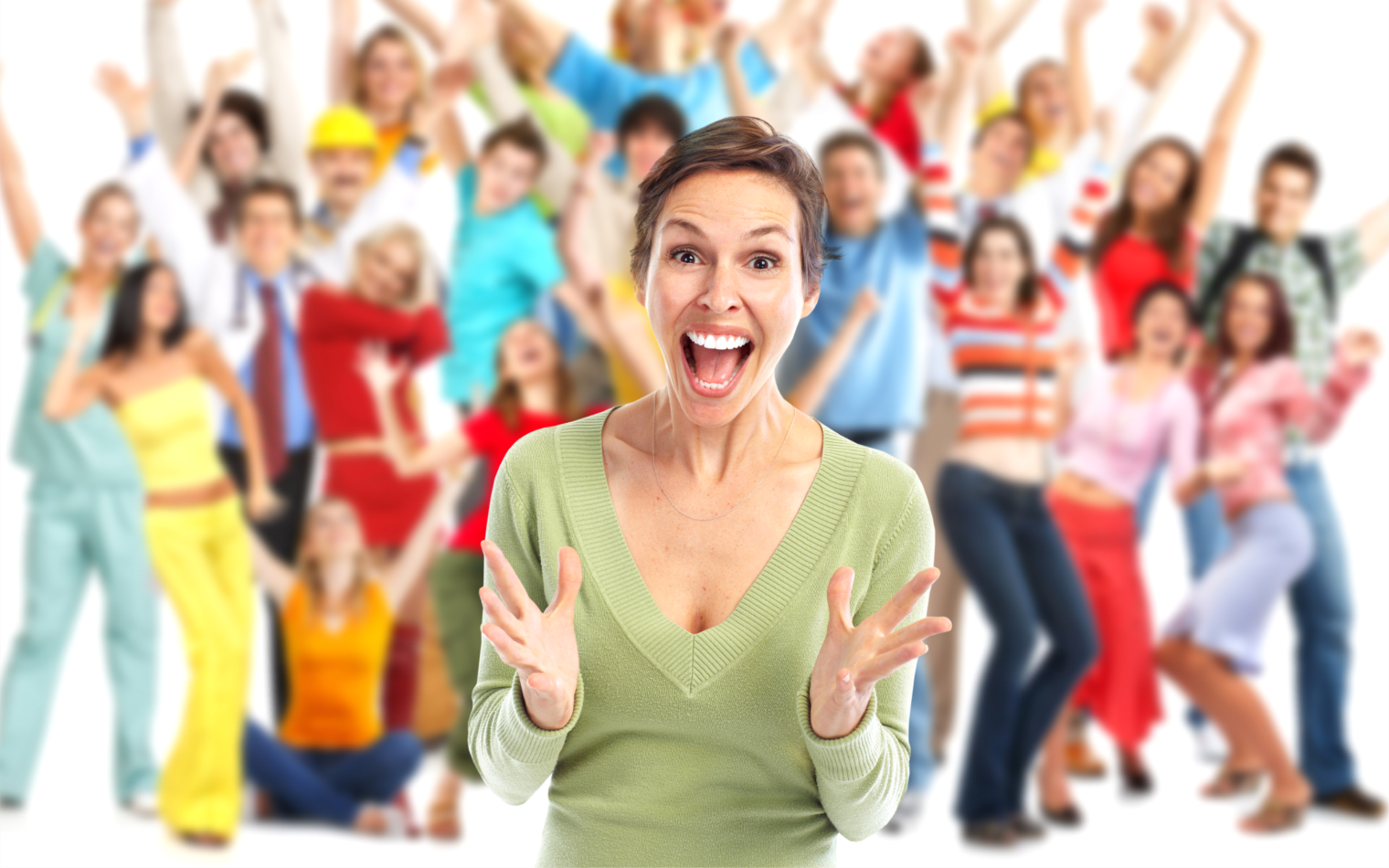 SLIDE 2
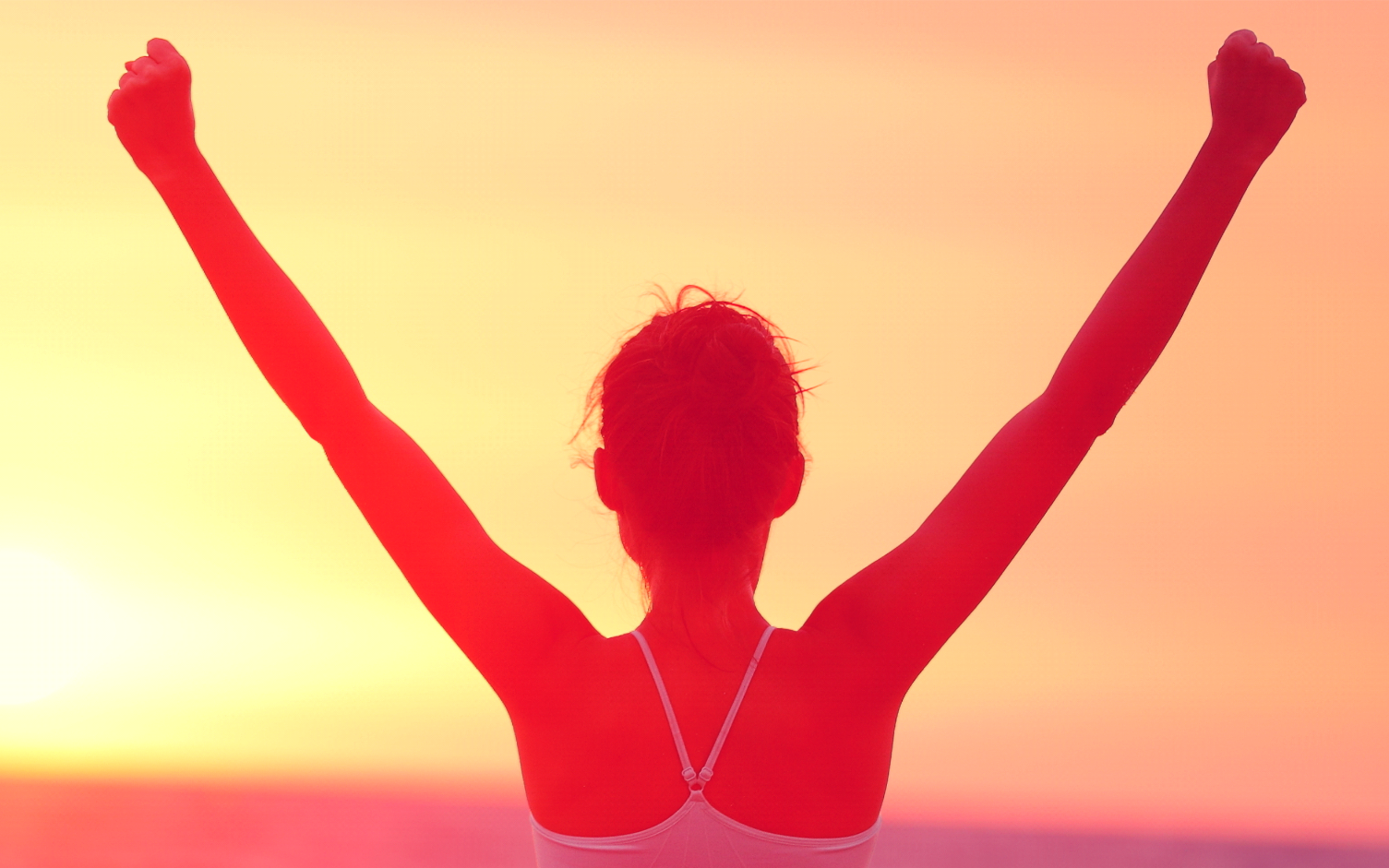 SLIDE 3
SLIDE 3
SLIDE 3